Administrative Law
Part 8:  The Federal Judicial Power
Lecture 1: Justiciability (Preclusion, Standing, Mootness, Ripeness)
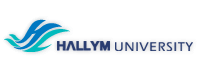 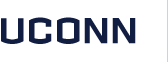 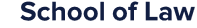 Standing
Standing is the determination of whether a specific person is the property party to bring a matter to the court.
Three constitutional standing requirements: 
Injury - The plaintiff must allege that he or she has suffered or imminently will suffer an injury. 
Causation - The plaintiff must allege that the injury was caused by the defendant’s conduct. 
Redressability - The plaintiff must allege that a favorable federal court decision is likely to redress the injury. 
Two standing requirements that could be overridden by Congress via statute: 
Prohibition Against Third Party Standing: A party generally may assert only his or her own rights and cannot raise the claims of third parties. 
Prohibition Against Generalized Grievances: A plaintiff may not sue as a taxpayer who shares a grievance in common with other taxpayers
Allen v. Wright (1984)
Background
Parents of black public school children sued the IRS, alleging that by not denying tax-exempt status to racially discriminatory private schools, the IRS was harming their children in two ways: 

They and their children were stigmatized by government financial aid to schools that discriminate. 
Their children’s chances to receive an integrated education were diminished by the continued tax breaks to discriminatory schools.
Allen v. Wright
Issue: Do either of these two harms fulfill the constitutional requirement of standing?
In a standing inquiry, the court will consider questions such as: 
Is the injury too abstract to be judicially cognizable? 
“The injury alleged must be, for example, distinct and palpable, and not abstract or conjectural, or hypothetical.” (CB 48)
Is the line of causation between an illegal conduct and injury too weak?
Is the prospect of obtaining redress from the injury as a result of a favorable ruling too speculative?
If any one of the requirements is not met, that is dispositive and the court does not proceed to the other requirements.
Allen v. Wright
Holding:  The claims brought by the plaintiffs do not meet the requirements of standing – the first alleged harm fails the injury requirement, and the second fails the causation requirement.
As to the first alleged harm, the court held that this injury was too abstract to confer standing. 
“An asserted right to have the Government act in accordance with law is not sufficient to confer jurisdiction on a federal court.”
“Neither do they have standing to litigate their claims based on the stigmatizing injury often cause by racial discrimination . . . such injury accords a basis for standing only to those persons who are personally denied equal treatment.” (CB 49)
The second claim adequately stated an injury, but “cannot support standing because the injury alleged is not fairly traceable to the Government conduct respondents challenge as unlawful. . . . From the perspective of the IRS, the injury to respondents is highly indirect and results from the independent action of some third party not before the court.” (CB 50)
Generalized Grievances
The prohibition against generalized grievances prevents individuals from suing if their only injury is as a citizen or a taxpayer concerned with having the government follow the law. 

The Supreme Court has said that this principle prevents standing “where the asserted harm is a generalized grievance shared in a substantially equal measure by all or a large class or citizens.” (CB 72).
However, it is not a generalized grievance if a person claims that they have been denied a constitutional right, even if even if everyone else in society has suffered the same harm.
United States v. Richardson (1974)
Background: 
Richardson was a taxpayer who attempted to obtain information from the Government regarding detailed expenditures of the Central Intelligence Agency (CIA).
Richardson brought a suit asserting that the Central Intelligence Agency Act was unconstitutional because it violated the Constitution's requirement to report federal spending.
United States v. Richardson
Issue: Does the plaintiff have standing to claim that statutes providing for the secrecy of the Central Intelligence Agency budget violate the Constitution’s requirement for a regular statement and accounting of all expenditures? 
“The gist of the question of standing is whether the party seeking relief has alleged such a personal stake in the outcome of the controversy as to assure that concrete adverseness.” (CB 73)
United States v. Richardson
Holding: The plaintiff lacks standing because his case presens a generalized grievance - the plaintiff did not allege a violation of a personal constitutional right, but instead claimed injury only as a citizen and taxpayer. 
A plaintiff cannot “seek[] to employ a federal court as a forum in which to air his generalized grievances about the conduct of government.” (CB 73)
Two part standing test for tax payer allegations: 
Must challenge an enactment under the Taxing and Spending Clause of the Constitution and
Claim that the challenged enactment exceeds specific constitutional limitations imposed on Congress’ taxing and spending power.
Generalized Grievances after Richardson
Denying taxpayer standing in accordance with Richardson likely will usually mean that no one can bring a lawsuit challenging the allegedly unconstitutional conduct. 
The Court says that is not a problem: “In a very real sense, the absence of any particular individual or class to litigate these claims gives support to the argument that the subject matter is committed to the surveillance of Congress, and ultimately to the political process . . . Lack of standing . . . Does not impair the right to assert [] views in the political forum or at polls.” (U.S. v. Richardson, CB 74)
There is one exception to the prohibition against generalized grievances: taxpayer standing is permitted to challenge government expenditures as violating freedom of religion.
Ripeness
Ripeness is the determination of whether a matter is premature for review because the injury is speculative and may never occur. 
Standing is concerned with who may bring a case, and ripeness is concerned with when a case may be brought. 
In effect, ripeness usually means that people cannot challenge the legality of a statute or regulation until they are prosecuted for violating it.
Is this fair? 
It might incentivize people to break the law if that is the only way to find out whether the law is validly enforceable. 
It could also unnecessarily chill conduct by making people comply with laws that are actually unconstitutional.
Rationale for Ripeness
In spite of these fairness concerns, the ripeness doctrine may still be justified because it: 
advances separation of powers by avoiding judicial review in situations where it is unnecessary for the federal courts to become involved because there is not a substantial hardship to postponing review
prevents the courts from entangling themselves in abstract disagreements
enhances judicial economy by limiting the occasion for federal court jurisdiction and the expenditure of judicial time and revenues
enhances the quality of judicial decision making by ensuring that there is an adequate record to permit effective review
Abbott Laboratories v. Gardner (1967)
Background: 
The Federal Food, Drug, and Cosmetic Act requires manufacturers of prescription drugs to print the established name of the drug prominently on labels and other printed material. 
A group of drug manufacturers challenged the Act as exceeding the Food and Drug Administration’s authority.
Abbott Laboratories v. Gardner
Issue: Is the case ripe until a drug company was prosecuted for violating the regulation? 

Two part test for ripeness: 
Evaluate the hardship to the parties of withholding court consideration and
The fitness of the issues for judicial decision
Abbott Laboratories v. Gardner
Holding: The controversy satisfies the requirement for ripeness even though it is a pre- enforcement review. 
As to the first part of the test, the Court concluded that the issue was currently fit for judicial decision. 
“The issues presented are appropriate for judicial resolution at this time . . . The issue tendered is purely a legal one.” (CB 84)
For the second part, the Court said that there would be a substantial hardship on the parties if they denied pre-enforcement review.
“[T]he impact of the regulations upon the petitioners is sufficiently direct and immediate . . .  either they must comply with the [label] requirement and incur the costs . . . or they must follow their present course and risk prosecution . . .[for] serious and criminal and civil penalties.” (CB 85)
Mootness
The mootness doctrine says that a federal court will not hear a case that has become moot – a real, live controversy must exists at all stages of review, not merely when the complaint is filed. 
Both ripeness and mootness are concerned with when a case may be brought. 
Ripeness bars consideration of claims before they have been developed and mootness bars their consideration after they have been resolved.
There are three exceptions to the mootness doctrine.
Wrongs Capable of Repetition
The first exception is wrongs capable of repetition, which exists where the challenged action is too short to be fully litigated and there is a reasonable expectation that the same complaining party will be subject to the same action again.
Some injuries occur and are over so quickly that they will always be moot before the federal court litigation process is completed.
For example, in Roe v. Wade the plaintiff was pregnant when she filed her complaint challenging the constitutionality of a state law prohibiting abortion. However, by the time the case reached the Supreme Court, her pregnancy was completed and she no longer sought an abortion. Therefore, her case was moot because intervening circumstances meant that there was no longer a live controversy. The Supreme Court refused a request to dismiss the case on mootness grounds because the duration of pregnancy was inherently likely to be shorter than the time required for federal court litigation and is capable of repetition.
Voluntary Cessation
The second exception is voluntary cessation, which says that a case should not be dismissed as moot if the defendant voluntarily ceases the allegedly improper behavior but is free to return to it at any time. 
In that instance, the case should only be deemed moot if there is no reasonable chance that the defendant could resume the offending behavior. 
In Friends of the Earth v. Laidlaw, the court emphasized that this is a narrow exception with a heavy burden.
“[A] defendant claiming that its voluntary compliance moots a case bears the formidable burden of showing that it is absolutely clear the allegedly wrongful behavior could not reasonably be expected to recur.” (CB 89)
Class Actions
The third and final exception is for class action suits, and says that a class representative may continue to pursue a class action even though the representative’s controversy has become moot, as long as the claims of others in the class are still viable. 
In a class action suit, a class of unnamed persons acquires a legal status separate from the interest asserted by the plaintiff,” and thus so long as the members of the class have a live controversy, the case can continue.
For example, in United States Parole Commission v. Geraghty, a prisoner who was denied parole sought to bring a class action suit. The district court refused to certify a class action, and the plaintiff appealed. While the appeal was pending, the plaintiff was released from prison. Even though a class action never was certified, the Court held that the case was not moot because “an action brought on behalf of a class does not become moot upon expiration of the named plaintiff’s substantive claim, even though class certification has been denied. The proposed representative retains a ‘personal stake’ in obtaining class certification.” (CB 91)
Political Question Doctrine
The political question doctrine says that some constitutional provisions are inappropriate for judicial review and must be  left to the political branches of government to interpret and enforce. 
Although there is an allegation that the Constitution has been violated, cases brought under these provisions are dismissed as non-justiciable political questions

There are two types of political questions: 
Those issues that are committed by the Constitution to another branch of government.
Those issues that are inherently incapable of resolution and enforcement by the judicial process.
Baker v. Carr (1962)
Background 
Baker filed suit against the Secretary of State of Tennessee alleging that the legislature had not redrawn its legislative districts since 1901, in violation of the Tennessee State Constitution which required redistricting according to the federal census every 10 years. 
Baker, who lived in an urban part of the state, asserted that the changing demographics of the state had shifted a greater proportion of the population to the cities, thereby diluting his vote in violation of the Equal Protection Clause of the Fourteenth Amendment.
Baker v. Carr
Issue: Do federal courts have jurisdiction to hear a constitutional challenge to a legislative apportionment or is the issue of redistricting a political question? 
The factors to be considered in determining whether a case presents a political question are (the Baker Criteria):
Whether there is a textually demonstrable constitutional  commitment to coordinate a political department regarding the issue (such as foreign affairs or executive war powers).
Whether the case can be decided without an initial policy determination of a kind that is clearly not for judicial discretion.
Whether the court can undertake independent resolution without expressing lack of the respect for the doctrine of separation of powers.
Whether there are judicially discoverable and manageable standards for resolving the issue.
Whether there is an unusual need for unquestioning adherence to a political decision that has already been made.
Whether attempting to resolve the matter would create the possibility of embarrassment from different pronouncements by various departments on one question.
Baker v. Carr
Holding: A challenge to the reapportionment is not a political question because it relates to the state’s carrying out of rules in the Constitution.
An apportionment challenge that is based on the Guaranty Clause is nonjusticiable because they address issues solely directed to the political branches of the government by the Constitution.  
When a question is entangled with any of the other two branches of the government, it is seen as a political question and the Court will not answer it without more clarification from the other branches.
However, in this case, Baker is claiming that he is being denied equal protection of the laws by being underrepresented in the state legislature. The equal protection challenge is separable from a political question, and is therefore justiciable.
Judicial standards under the Equal Protection Clause are well developed and familiar, and have been open to courts since the enactment of the Fourteenth Amendment.
Applying the Baker Criteria
The Baker Criteria are difficult to apply and generally considered to be confusing and unsatisfactory. 
The best way to understand the political question doctrine is to know the specific areas in which the Court has applied it: 
The electoral process
Foreign affairs
Congress’s ability to regulate its internal processes
The process for ratifying constitutional amendments
Instances where the federal court cannot shape effective equitable relief
The impeachment process